Do Males and Females respond to stress differently?
C. Rush Storz
Introduction
Research has shown that females exhibit a higher symptom severity in females when compared to males for a number of stress disorders. (Christiansen)
Seperation anxiety, panic disorder, acute stress disorder, PTSD, and others. 
However, until recently more studies have been published focusing on males rather than females.
Sex Differences in Social Interaction Behavior Following Social Defeat Stress in the Monogamous California Mouse (Peromyscus californicus).
Trainor et. al.
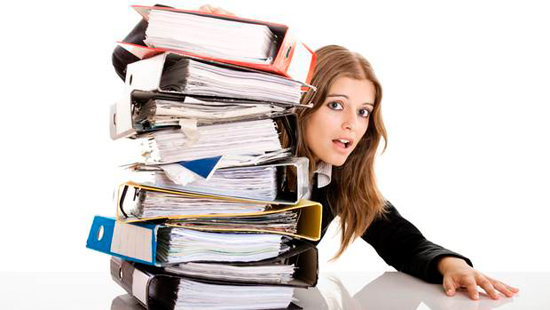 Introduction
Stressful life experiences are known to be precipitating factors for many mental disorders.
Social defeat model induces behavior in rodents similar to mood disorders.
Male and female California mice were used to observe the effects of social defeat in both sexes.
California Mouse
Male and female California mice aggressively defend territories against same sex intruders.
This allows researchers to observe the effects of social defeat in both sexes.
It was previously observed that female California mice show increased glucocorticoid secretion following aggressive interactions.
Can be associated with increased risk of mental disorders.
[Speaker Notes: Based on this data it was hypothesized that females would show stronger behavior responses to social defeat than males.]
Methods
California mice were bred in lab colony at UC Davis.
Mice were individually marked with ear punches and housed in clear polypropylene cages.
Mice were maintained on a 16 hour light/8 hour dark cycle to simulate summer-like light cycles commonly used in studies.
All mice were 3 month old adults and housed 2-3 per cage in same sex groups.
Experiment 1
Mice were randomly assigned to be exposed to social defeat or control episodes.
9 male and 11 female mice assigned to social defeat were exposed to highly aggressive same-sex breeders on three consecutive days.
Each episode lasted 7 minutes or until the breeders attacked the focal mouse 10 times.
After defeat each mouse was returned to its home cage and cagemates.
Episode 1 Cont.
Control mice were introduced to a clean cage for 7 minutes and then returned to the home cage.
Similar to studies conducted in rats, but milder studies on domestic mice.
Variation of estrous cycle was not a factor because the social defeat was trained across multiple days and stages of the estrous cycle.
Social Interaction Test
Social interaction was investigated using a large open field (89x86x60 cm) with a small wire cage (14x17x1405 cm).
Each focal mouse was introduced into the open field for 3 min. to habituate.
Amount of time mouse spent interacting with wire cage was timed.
The arena was cleaned and dried before each test.
Social Interaction Test
Social interaction was assessed at 24 and 4 weeks after social defeat exposure.
In between social interaction tests the mice were undisturbed except for routine cage changes.
After 4 weeks each mouse was anesthetized and euthanized by decapitation.
Social Interaction Test
Brains were collected immediately to detect changes in phosphorylated CREB and ERK.
Trunk blood was collected in heparinized tubes to collect plasma.
Brains were immersion fixed in 5% acrolein in phosphate buffer saline (PBS).
Immunohistochemistry
Brains were sectioned at 40 micrometers on a microtome and stored in cryoprotectant .
Sections were then prepared as described in the paper.
Results
[Speaker Notes: There were no significant differences when mice were tested  with an empty cage (B). 

Females, but not males exposed to social defeat showed reduced social interaction behavior with a novel mouse (C). 

Immediately after the social interaction  test mice were euthanized and vaginal lavage was conducted to determine estrous  cycle stage. Social defeat reduced  social interaction time at different stages of the estrous cycle (D). 

Corticosterone levels measured  immediately after social interaction testing were higher in females compared  to males (E). * main effect of sex p,0.05, ** planned comparison control group versus stress group p,0.01.]
Representation of areas quantified using microscopic analyses in experiment 1.
Figure 4. Immunostaining for  phosphorylated CREB in  female (A, B, C) and male (D,E, F)
[Speaker Notes: California mice  after social interaction tests. Mice were exposed  to three control or social defeat episodes. Social defeat increased the number  of pCREB positive cells in females but not males in the NAc shell (C) and core (F). Control males generally had higher pCREB cell counts than control females.]
Figure 6. Immunostaining for phosphorylated ERK in female (A) and male (C)
[Speaker Notes: Males had more pERK positive cells than females in the NAc shell (B) but not in the NAc core]
Experiment 2
Same setup as experiment 1.
Number of offensive attacks was quantified during each episode of defeat.
4 weeks after the last social defeat test, mice were tested in open field (days 33–35), habituation-dishabituation tests (days 55–58),  and  light-dark box  tests (days 64–65).
Behavioral Testing
Habituation-dishabituation tests consisted of 9 consecutive 2 min trials.
Urine was collected from adult males and females that were not in the study.
Samples were thawed and 1:10 dilution.
10µl was pipetted onto center of glass slide. Used for 2 min. trial.
Amount of time spent investigating to drop was recorded.
Behavioral Testing cont.
Two more trials with distilled water were then conducted with a one minute inter-trial interval. 
After the third trial with water, three additional trials were conducted with 10 ml of diluted urine placed on a slide. 
Urine from a second same-sex mouse was used to test whether the mice could discriminate between two odors.
Behavioral Testing cont.
Mice were tested in a open field test.
The presence of the wire cage in the social interaction tests alters activity patterns and is not strictly speaking an open field. Each mouse was placed in a  large arena for  10 min  and  was tracked using a video tracking system. 
The light-dark box consisted of a arena divided in half with a partition containing a small  opening.
Half  of   the  box  was  covered completely  with  a  thick  cloth.  Tests  were  5 min  long  and conducted in the light phase.
Experiment 1 Results
One day after the last episode of defeat, males spent more time interacting with the novel mouse than  females and no overall effects of stress or interaction were observed.
At four weeks there was a significant sex x stress interaction on social interaction time.
[Speaker Notes: p,0.05
p,0.02]
Results Cont.
Stressed females spent significantly less time than control females interacting with the novel mouse.
There was no difference in males
Reduced social interaction responses in females persisted across different stages of the estrous cycle.
Proestrus/estrus females exposed to social defeat spent significantly less time interacting with the target mouse than control females
[Speaker Notes: p,0.001]
Results cont.
No significant differences in time spent interacting with the empty cage at 24 hr. or 4 weeks after social defeat.
No significant differences in time spent in the corner zones or total activity during either the 24 hr or 4 week tests.
Nac females exposed to defeat had more pCREB positive cells in core.
Nac females exposed to defeat had more pCREB positive cells in shell.
In males there was no significant effect of stress on pCREB in the shell or core.
Control males had more pCREB positive cells than control females in the Nac shell.
Across all mice, pCREB positive cells in the shell were negatively correlated with time spent interacting with the target mouse.
Experiment 2 Results
In habituation-dishabituation tests, both control and stressed males showed a significant increase in time spent investigating urine of unknown males.
Only control females showed a significant increase in time spent investigating urine.
Social defeat reduced the amount of time males and females investigated social and non social odors (water controls).
No effects of sex or stress, or interactions on time spent in the center of the open field or total activity.
Females spent more time in in the light side compared to males in the light-dark box.
Effects of social stress on corticosterone.
Stressed males had higher levels of corticosterone during light phase (Nadir).
However, there was on effect of stress on females.
Control females had more corticosterone in the than control males in the Nadir phase.
Effects of social stress on corticosterone  cont.
During light phase stressed males had higher baseline corticosterone levels.
No effect on females.
No significance in levels between control males and females.
Discussion
For the first time it was shown that social defeat can induce a long lasting reduction in social interaction behavior in females.
However it was not associated with changes in general activity or exploratory behavior.
Effect of social defeat in female California mice are relatively specific to social contexts.
Discussion cont.
Social interaction behavior was negatively correlated with pCREB expression in the Nac shell.
This relationship is consistent with previous studies linking mesolimbic dopamine system and reduced social interaction with male rodents.
Results suggest the mesolimbic dopamine system could be more sensitive to social stress in females.
Effects of Defeat on Social Interaction
Effect of social defeat on social interaction behavior in females was stronger after 4 weeks following defeat.
Suggests the effects of social defeat may grow stronger over time.
Possibly due to long term changes in gene expression or synaptic remodeling.
However, there was not a an elevated level of corticosterone levels in females.
Control females have a higher baseline than control males in light phase.
Intranasal Oxytocin Increases Positive Communication and Reduces Cortisol Levels During Couple Conflict.
Ditzen. et. al.
Background- Oxytocin
Known as the social hormone (not just for child birth).
In recent years Oxytocin has received increasing attention for its role in promoting positive social behavior and stress regulation.*
Has potential as a therapeutic intervention for addressing various aspects of psychiatric disorders.*
The role of oxytocin in social bonding, stress regulation and mental health: an update on the moderating effects of context and interindividual differences. Olf et. al.
Background cont.
Suggested that the beneficial effect of social relationships is mediated through reduced reactivity of psychological stress systems.
Hypothalamic-pituitary-adrenal (HPA) axis and the autonomous nervous system (ANS).
Background cont.
Evidence links the central activity of oxytocin with affiliative behavior and stress reduction in nonhuman mammals.
So far initial studies suggest similar social and stress-reducing effects of oxytocin in humans.
Methods and Materials
Forty-seven heterosexual couples (n=94 subjects), aged 20 –50 years, who were married or had been cohabiting for at least 1 year.
Exclusion criteria for participation were:
 smoking, 
chronic mental or physical illness,
medication intake and,
 for women, the intake of hormonal contraceptives, current pregnancy, and breastfeeding.
[Speaker Notes: Females were investigated during luteal phase of menstrual cycle.]
Methods and Materials cont.
To assess equivalence among oxytocin and placebo participants the General Health Questionnaire, Relationship Questionnaire, and Short Chronic Stress Scale were analyzed in all subjects before participation in the study.
Experiments took place between 5:00 pm and 7:30 pm to control for diurnal variation in salivary cortisol.
Materials and Methods cont.
Salivary free cortisol was assessed at baseline (-50 min relative to the onset of the conflict discussion), immediately before conflict (-1 min), and after conflict (+15, +25, +35, +50 min). 
subjects rated the intensity of 23 pre-determined areas of couple conflict with regard to their own relationship.
Materials and Methods cont.
Couples chose two topics (e.g., finances, educational issues, leisure time) of continuing disagreement for the later discussion.
Double-blind method used to deliver either 40 IUs of oxytocin or placebo.
Self administered intranasally under supervision of study coordinator.
45 minutes later couples were asked to discuss the conflict for 10 minutes.
Materials and Methods
Couples were alone in the room but videotaped during conflict.
Afterwards subjects were asked to evaluate the discussion with a standard evaluation questionnaire.
Saliva samples were taken during the following 60 minutes.
Couples watched a documentary to prevent them from talking about the conflict further.
Materials and Methods
Conflict behavior was coded with SPAFF, KPI, with a computer-aided system of analysis (CAOS).
Two trained raters who were blind to the test subject coded nonverbal and verbal behavior.
Results
The groups did not differ in any demographic or baseline characteristic.
Oxytocin significantly increased the duration of positive behavior in relation to negative behavior with no differences between women and men.
Results
Oxytocin significantly decreased cortisol concentrations after conflict compared to placebo.
Interaction of group and gender was marginally significant, with lower cortisol levels in women with oxytocin compared with women with placebo than in men with oxytocin compared to men with plaebo.
Discussion
Oxytocin did not increase positive behavior in total but did increase positive behavior in relation to negative behavior.
Most studies investigating the effects of oxytocin in humans have restricted to male volunteers.
Results suggest oxytocin might be an important central nervous mechanism involved in the stress-protective and health-promoting role of positive couple interaction.
[Speaker Notes: Cortisol increases reported to be highest when the situation is perceived as unpredictable and socio-evaluative, and when the predominant emotion is anxiety rather than anger.]
Oxytocin Receptors in the Anteromedial Bed Nucleus of the Stria Termanalis Promote Stress-Induced Social Avoidance in Female California Mice
Duque-Wilckens et. al.
Introduction
The effects of oxytocin are context dependent, and it has been proposed the oxytocin increases the salience of positive and negative social cues.
Postmortem analyses shows that humans with depression had more oxytocin immunoreactive neurons in the hypothalamus.
Might reflect oxytocin production as a homeostatic response to stress.
Introduction
It was previously shown that social defeat increases OT neurons in the medioventral bed nucleus of the stria terminalis and paraventricular nucleus in female but not male California mice.
It was also found that intranasal OT reduced social interaction in unstressed female mice, mirroring the effect of social defeat stress.
Introduction
Hypothesized that stress-induced increases in the activity of OT neurons contribute to social avoidance in female mice by activating OT receptors (OTRs).
Methods
Male and female mice were randomly assigned to control handling or social defeat for 3 consecutive days.
Handling, Social Interaction Test, and Odor Preference test, protocol same as Trainor et al.
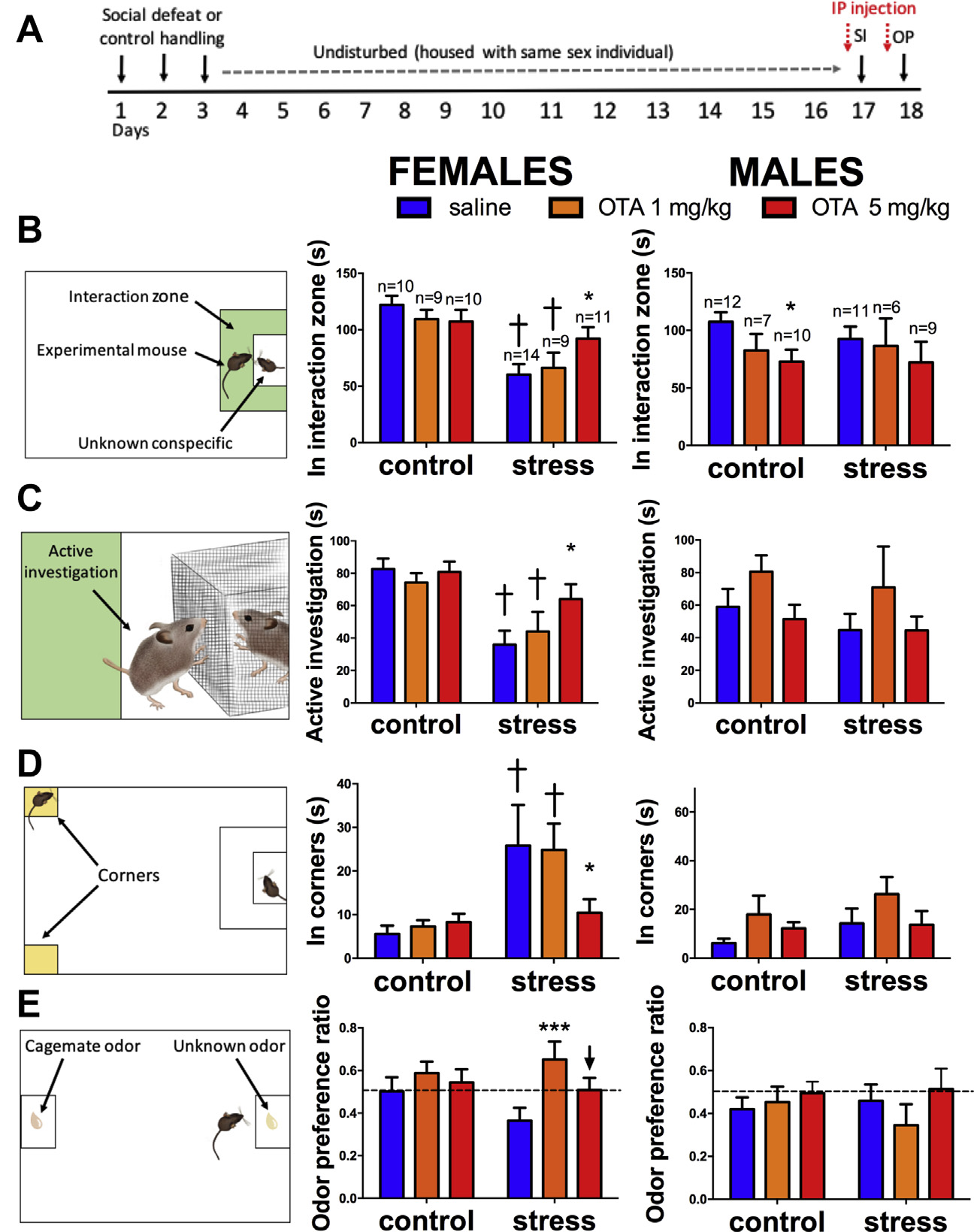 Effects of Systemic Administration of OTA on SI Behavior
Evidence of effects of systemic OTA treatment on SI behavior in female mice were different in control vs stressed.
Stressed female mice treated with OTA spent more time in the interaction zone than stressed female mice treated with saline. 
Saline treated mice were no different from control mice.
In male mice social defeat stress did not reduce SI behavior, consistent with previous studies.—No significant effect of OTA on time spent in interaction zone.
A planned comparison showed  that 5mg/kg of OTA reduced time spent in the interaction zone for control male mice. No difference is stressed males.
Effects of Systemic Administration of OTA on SI Behavior
Effects of OTA were stronger on the amount of time female mice interacted with cage containing target mouse.
Rearing or sniffing
Stressed female mice showed reduced interaction with target mouse with saline but not OTA.
No significant differences in time spent in active investigation for male mice.
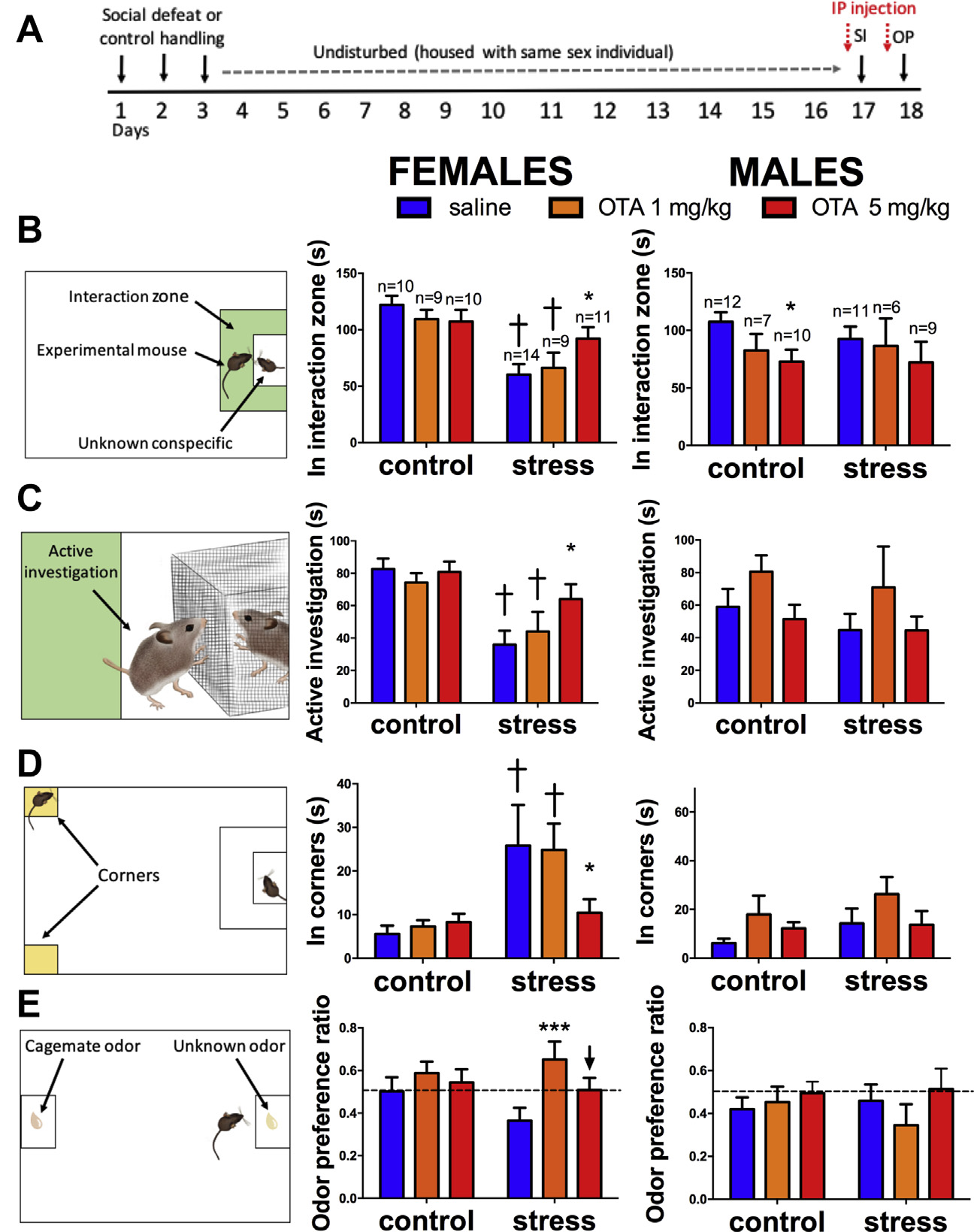 Effects of OTA on SI behavior.
Stress also significantly increased time spent in corners opposite interaction zone.
Only in female mice with saline.
Male mice had no significant difference in time spent in the corner.
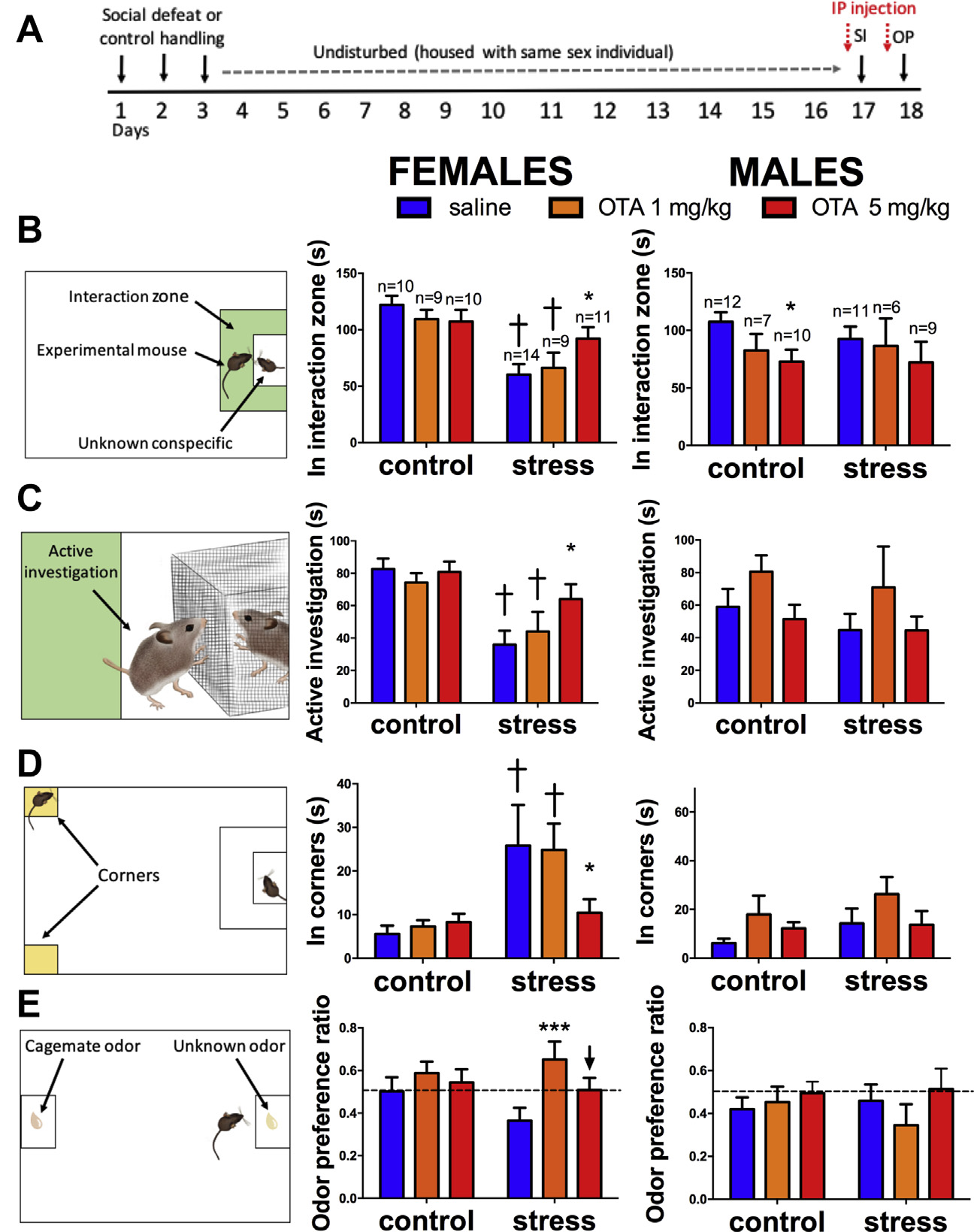 Effects of Systemic Administration of OTA on OP Behavior
Female mice experienced a main effect of treatment on OP during the interaction phase. 
Stressed female mice img/kg of OTA significantly increased preference for an unfamiliar odor vs cagemate odor when compared to saline-treated 
The effect of 5mg/kg OTA was less pronounced.
OTA had no significant effect on control female mice, control male mice, or stressed male mice.
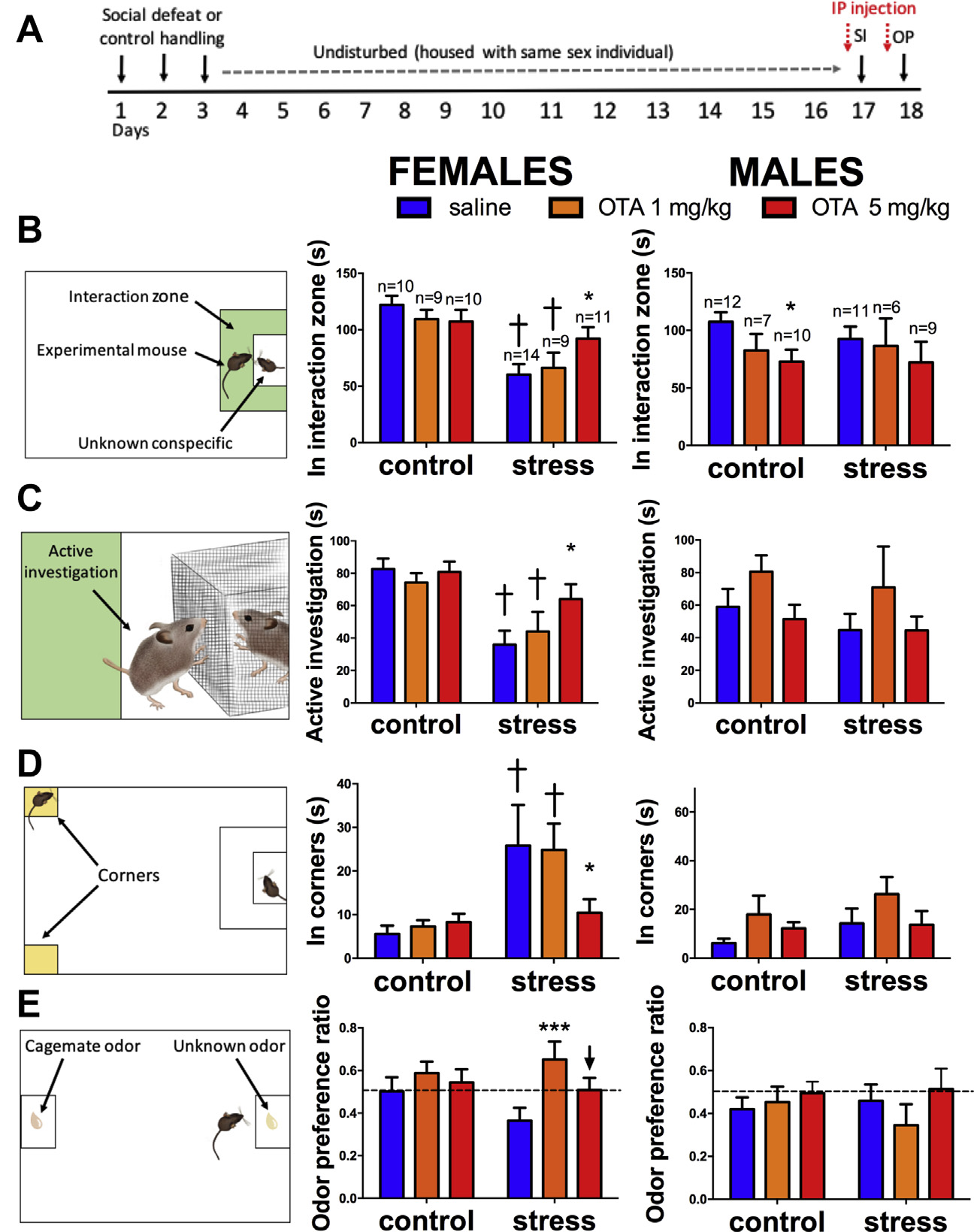 Effects of OTA on OT Activation of G Proteins and β-Arrestins Recruitment
Incubation with OT significantly reduced energy transfer between all 6 G proteins analyzed.
Consistent with previous observations that OT is capable of activating Gq and Gi/o pathways.
Effect on OTR Expression in Male and Female Mice
Stressed male and female mice had significantly less OTR binding than control mice.
In the PVN, female mice had significantly less binding than male mice.
No effect of sex or stress in the dorsal lateral septum, BNSTam, ore central nucleus of the amygdala.
Male mice had a positive correlation with time spent in the interaction zone.
This was not correlated with OTR s in female mice.
Effects of Intranasal Administration of OT and Systemic Administration of OTA on EGR1 Immunoreactivity
No evidence for sex-specific effect on EGR1 in the BNSTam.
Increased number of EGR1 positive cells in females but not males.
Similar pattern was observed in NAcdl core.
Increased EGR1-positive cells in females but not males.
Nac shell female mice had more EGR1 positive cells than male mice.
Effects of OTA Infusion Into BNSTam or NAcdl Core in Stressed Female Mice on SI.
Effect of OTA on SI behavior was dependent on the site of injection.
Stressed female mice that received infusions into BNSTam spent significantly more time in the interaction zone with the target mouse than mice with saline.
OTA injections in Nacl core had no effect on time spent in interaction zone.
Effects on Risk Assessment Behavior
During the experiment it was noticed stressed female mice oriented toward the target mouse when outside interaction zone.
Head orientation was recorded by observer blinded to treatment.
Time spent oriented toward target mouse was different in stress and control female.
With saline treated mice, stressed spent more time oriented toward target than control.
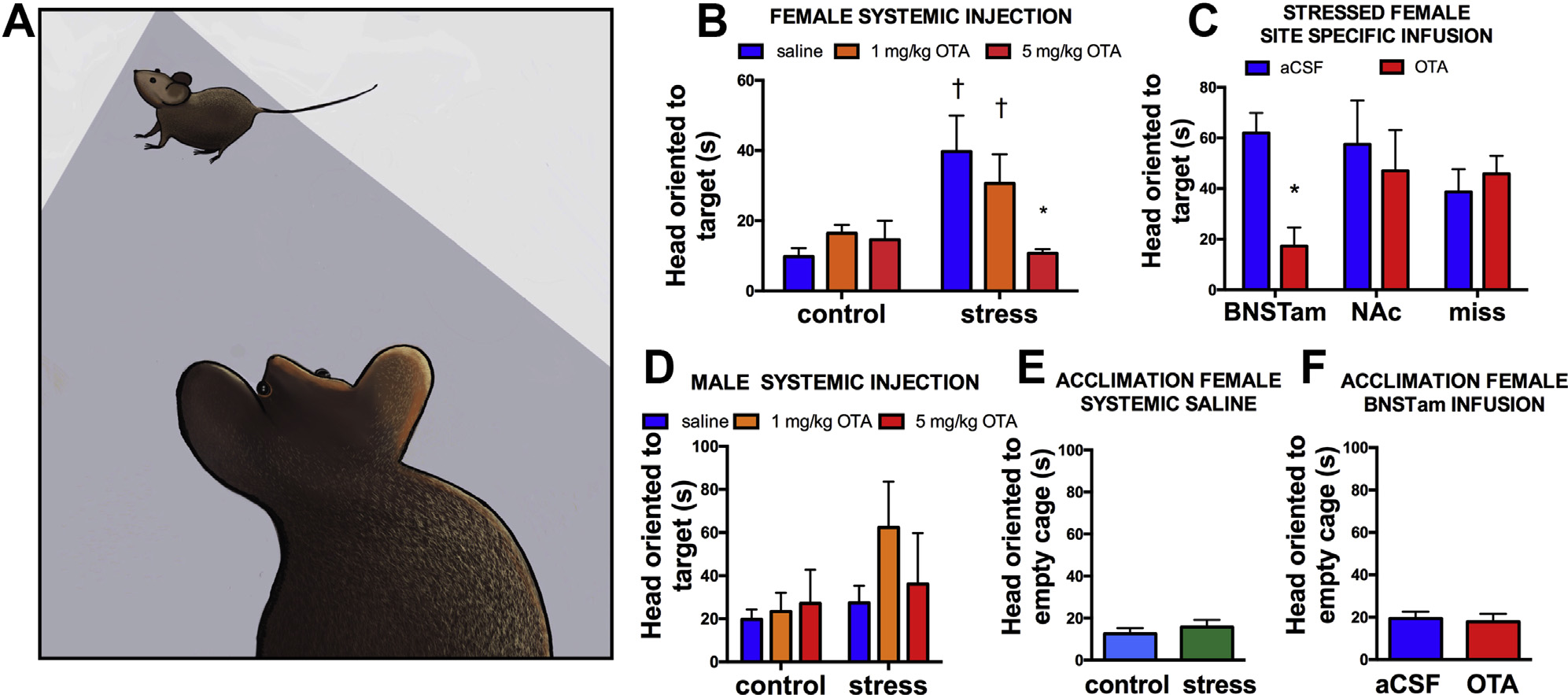 Treatment of 5mg/kg of OTA eliminated stress induced increase in time spent oriented toward target mouse but not 1mg/kg.
No difference observed in control vs stressed male mice.
Discussion
Results show that a single administration of systemic OTA can reverse stress-induced deficits in SI behavior.
BNSTam is a critical site of action for OTR-dependent social withdrawal in female mice.
Data suggests that effects of OTA are limited to social context.
Discussion
OTR inhibition has opposing effects on social approach in male vs female mice in novel environments.
Intranasal OT induces social withdrawal in female mice but not male. 
Stress induces hyperactivation of OT neurons in female mice but not male mice.
Discussion
There appears to be a difference between how males and females respond to social anxiety how can we account for this?
Oxytocin's effects on the BNST may offer answers for the variable prevalence of anxiety in males and females. Thoughts?